Sip Smart,Waste Less
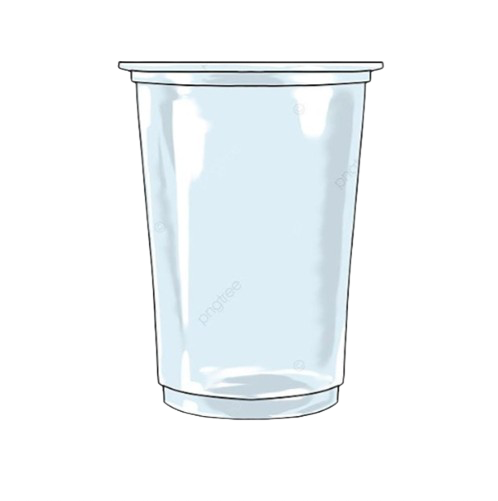 Campaign by : Year 9
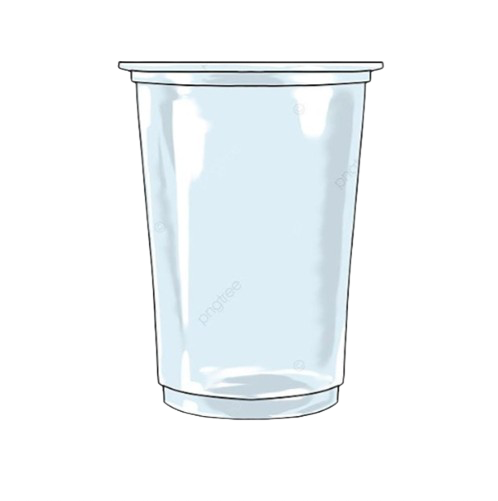 The cups we use are biodegradable plastic which means that they will break down when exposed to the micro-organisms.
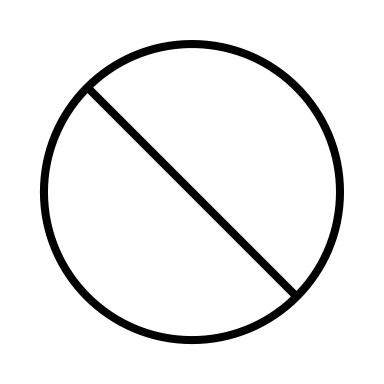 So Why Are We Removing The Cups?
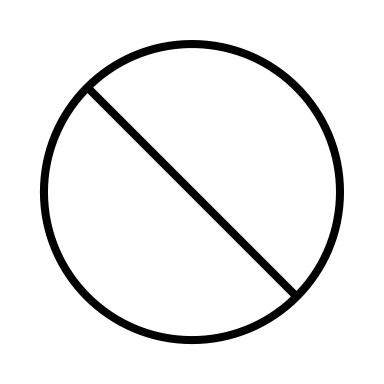 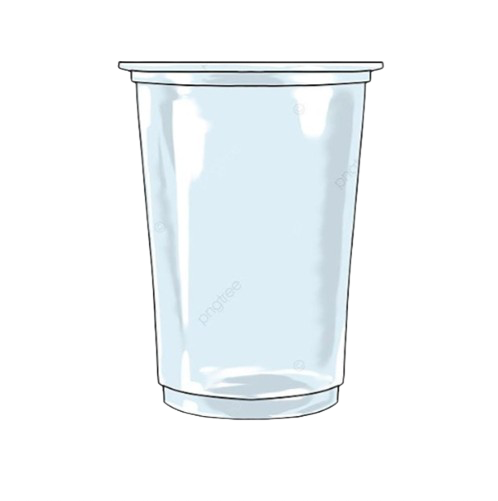 Biodegradable cups or plastic usually takes 3-6 months to decompose a normal plastic bag which might already cause the damage to the environment.
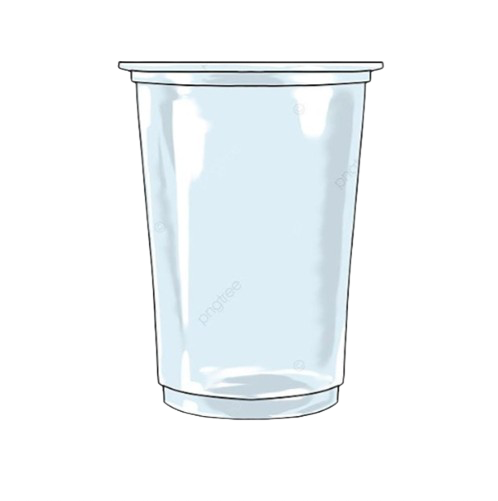 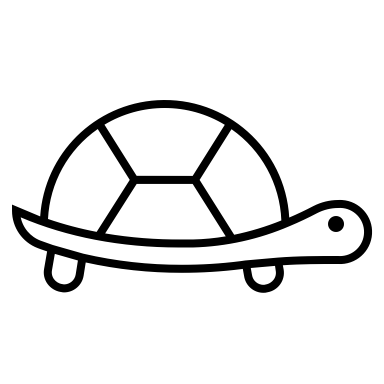 Biodegradable cups or plastic usually takes 3-6 months to decompose a normal plastic bag which might already cause the damage to the environment.
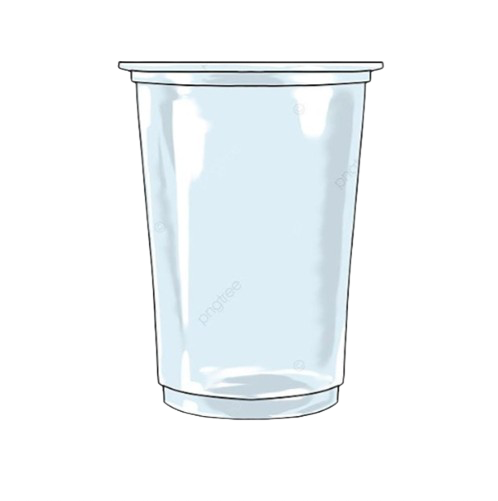 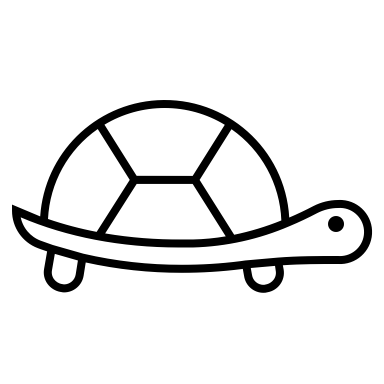 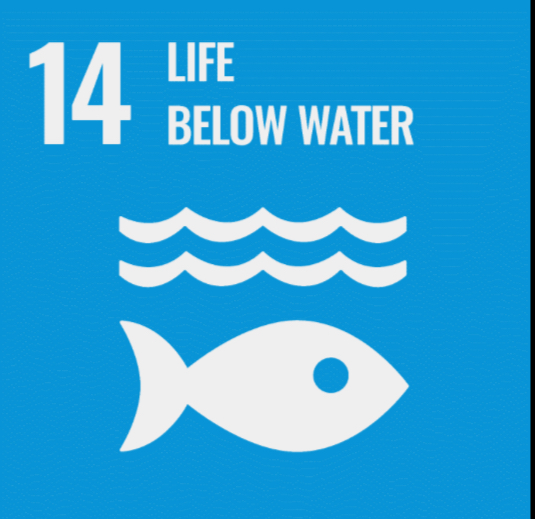 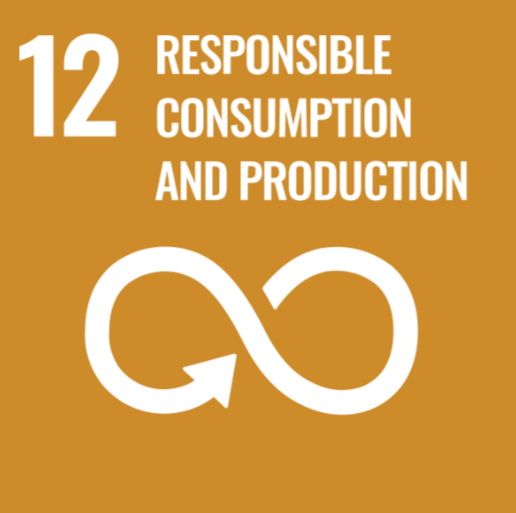 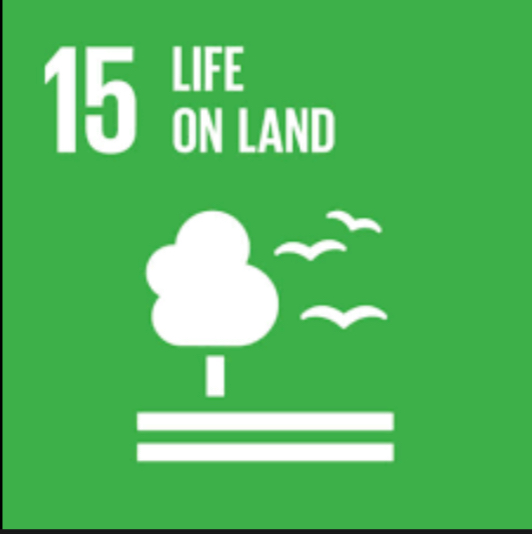 Our Aim during this year is to create a sustainable environment in our school by taking some steps to reduce or  completely finish the cups we use today.
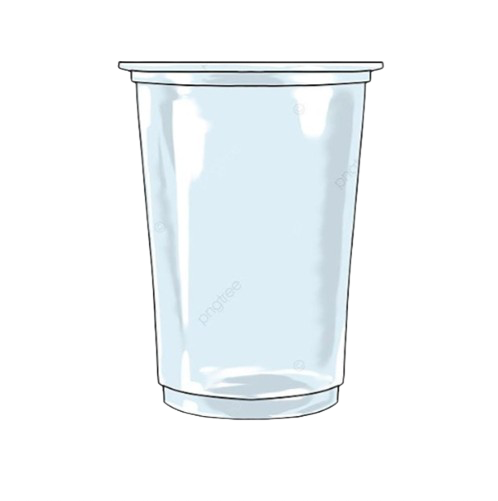 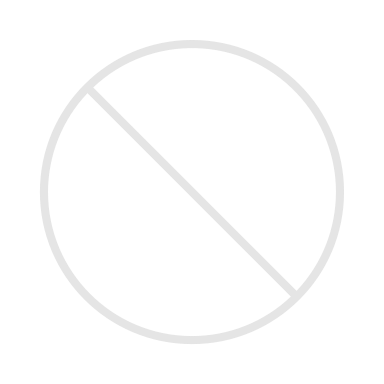 So help us step out and reduce plastic wastage with first starting within our school.
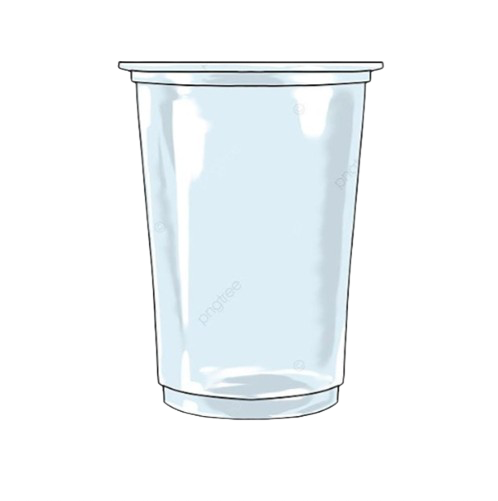 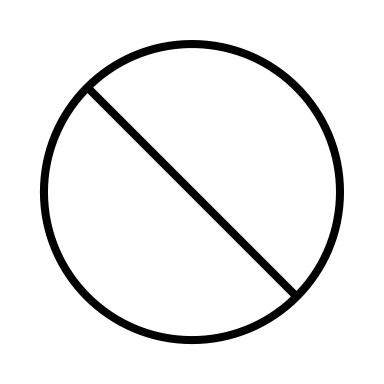 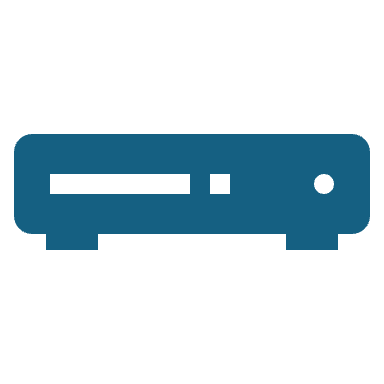 Our Solutions:
1
 Reusable plastic cups (IKEA):
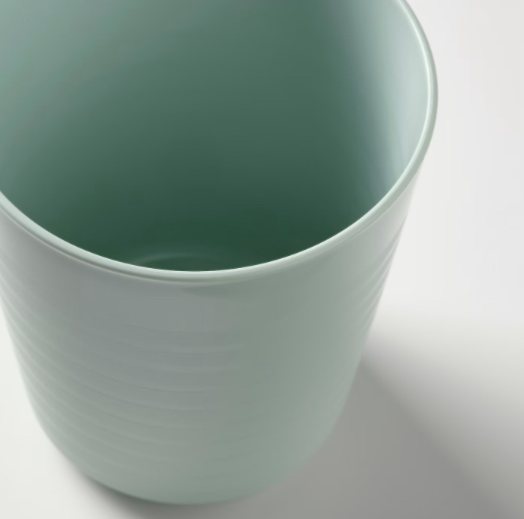 1
 Reusable plastic cups (IKEA):
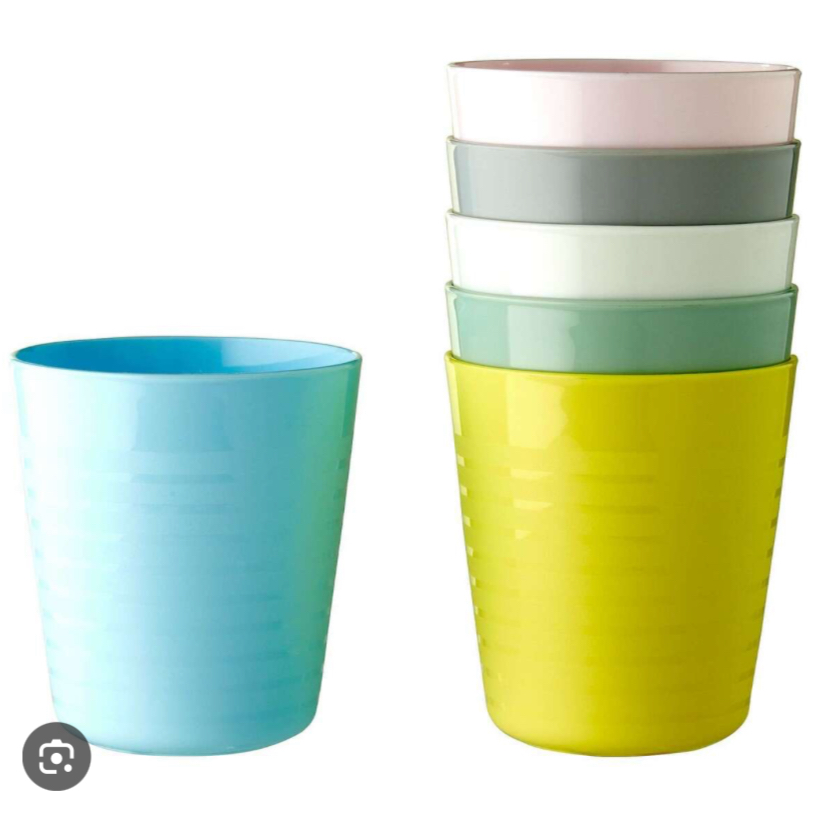 2
Same cups with different lids:
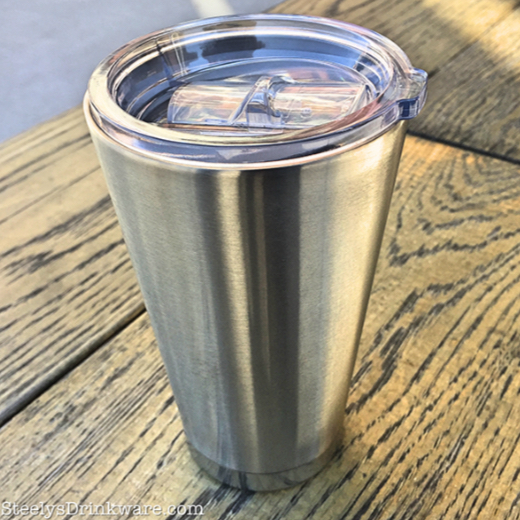 2
Same cups with different lids:
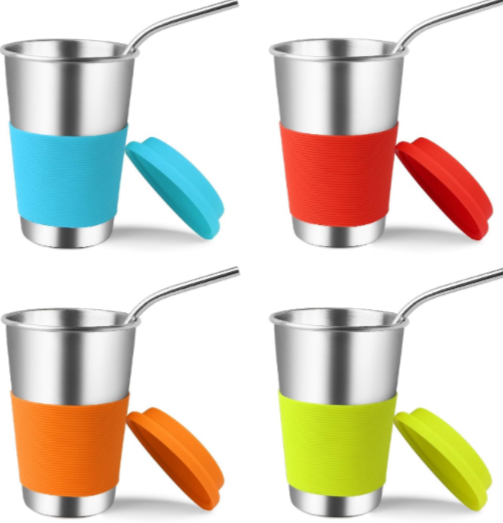 3
Plastic/steel bottles:
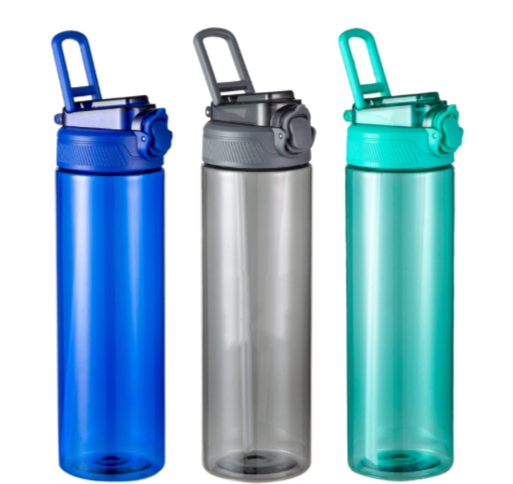 3
Plastic/steel bottles:
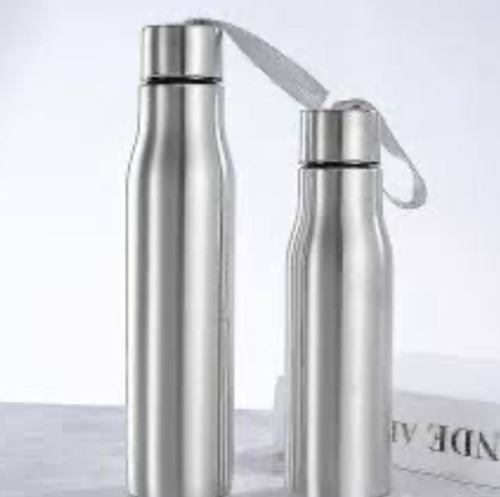 4
Foldable cups:
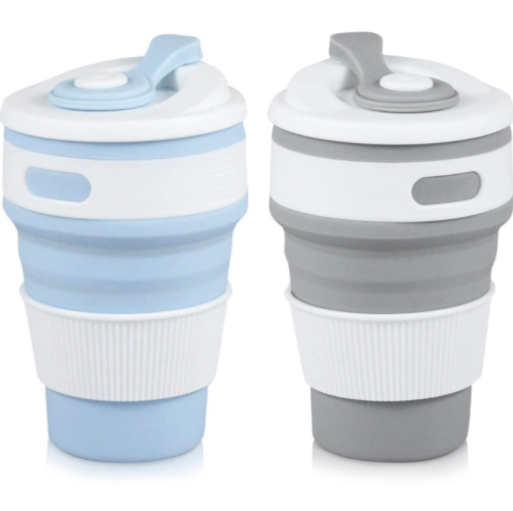 4
Foldable cups:
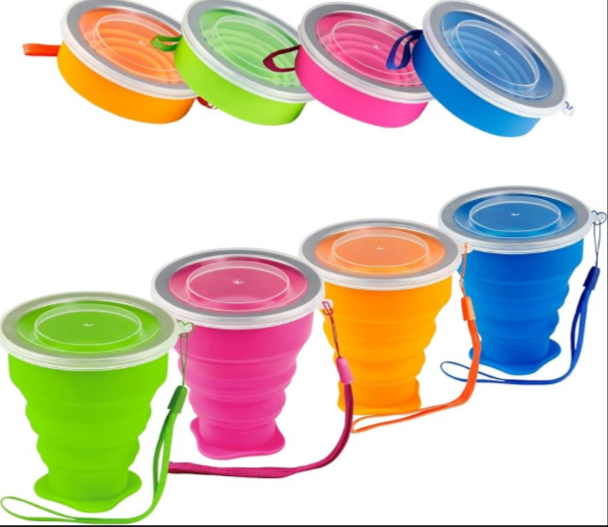 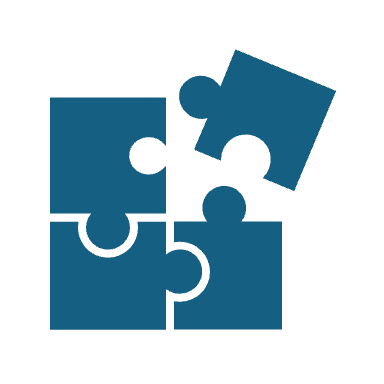 We might just change the world with the support we get from you and buy following those simple solutions.
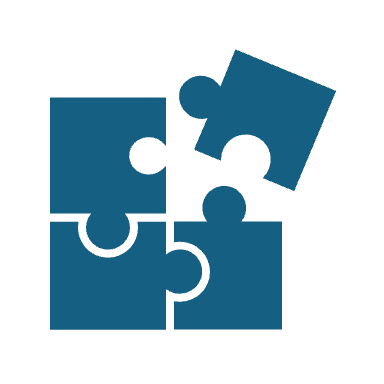